Тригонометрия
Математическая игра
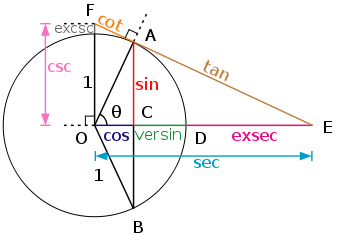 АС-11
I тур
Теоретический
I раунд
История тригонометрии
Итог
Что означает слово «тригонометрия» в переводе с греческого?
Вопрос на 20 баллов.
[Speaker Notes: Вопрос на 20 баллов]
В каком году впервые встречается слово «Тригонометрия»?
Вопрос на 40 баллов.
[Speaker Notes: Вопрос на 40 баллов Секундомер 60]
Кто ввёл современные обозначения sin и cos, в каком году?
Вопрос на 60 баллов.
[Speaker Notes: Вопрос на 60 баллов 60 секунд]
Впервые они были введены в Х веке персидским математиком
Абу-ль-Вафой в связи с решением задачи об определении длины тени. А потом заново открыты в ХIV в. сначала английским ученым
 Т. Брадвардином, а позднее немецким математиком, астрономом Региомонтаном (1467 г.)
Вопрос на 80 баллов.
[Speaker Notes: Вопрос на 80 баллов 60 секунд]
Итоги
 I раунда
II раунд
Формулы и правила
Итог
Эта формула связывает sin и cos одного и того же угла?
Вопрос на 20 баллов.
[Speaker Notes: 1. Вопрос на 20 баллов]
Эта формула связывает tg и ctg одного и того же числа?
Второй вопрос на 20 баллов.
[Speaker Notes: 2. Вопрос на 20 баллов 30 сек]
Для углов какого вида функция меняется на кофункцию?
Вопрос на 40 баллов.
[Speaker Notes: 1 Вопрос на 40 баллов
30 сек]
В какой четверти знаки всех тригонометрических функций одинаковы?
Второй вопрос на 40 баллов.
[Speaker Notes: 2 Вопрос на 40 баллов 30 сек]
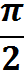 От -    до О – это граница какой четверти?
Вопрос на 60 баллов.
[Speaker Notes: 1 Вопрос на 60 баллов 30 сек]
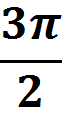 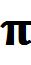 От    до      - это границы какой четверти?
Второй вопрос на 60 баллов.
[Speaker Notes: 2 вопрос на 60 баллов 30 сек]
Эти числа не могут быть под знаком arcsin?
Вопрос на 80 баллов.
[Speaker Notes: 1 вопрос на 80 баллов 30 сек]
Под знаком arcsin какие могут быть числа?
Второй вопрос на 80 баллов.
[Speaker Notes: 2 вопрос на 80 баллов 30 сек]
Разность cos двух углов равна именно этому произведению?
Вопрос на 100 баллов.
[Speaker Notes: Вопрос на 100 баллов 30 сек]
Итоги двух раундов
III раунд
Вычисления
Итог
Вычислите sin 300
Вопрос на 20 баллов.
Вычислите cos 450
Второй вопрос на 20 баллов.
Вычислите
sin(arcsin   )
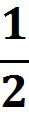 Вопрос на 40 баллов.
Вычислите
 cos (arccos    )
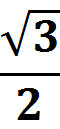 Второй вопрос на 40 баллов.
Вычислите tg 7500
Вопрос на 60 баллов.
Вычислите ctg 3900
Второй вопрос на 60 баллов.
Вычислите sin 10800
Вопрос на 80 баллов.
Вычислите
cos(    +α),
если sinα= 0,6
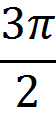 Второй вопрос на 80 баллов.
Вычислите
cos(2   +α)+cos(   - α)
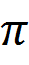 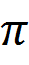 Вопрос на 100 баллов.
Итоги I тура
II тур
Практический
[Speaker Notes: 10 минут секундомер слайдом]
Итоги практического тура
Итоговая таблица
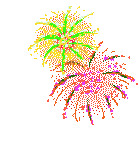 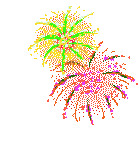 Поздравляем победителей!
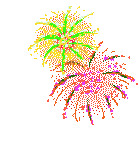 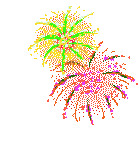